THE STOCK MARKET CHALLENGE
INVESTING ISN’T EASY
FALL DATES
Registration: Aug 5 – October 4
Practice: Aug 5– September 6
Tournament: September 9– November 15
SPRING DATES
Registration: January 6 – February 21
Practice: January 6 – January 24
Tournament: January 27 – April 11
THE STOCK MARKET CHALLENGE
Teams throughout the state compete against students at their same grade level for the best portfolio performance over a 10-week period and are awarded prizes at the end of both the Fall and Spring semesters.
Each team will be assigned a unique login and password
There can be single student teams or groups of 2-3 sharing the same credentials.
The game is played for 10 weeks, and the students must begin activity within the first four weeks.
Spend a minimum of two class periods teaching about stocks and the market and then one day leading them through the trading site.
Check in with them periodically or have a stock trading day in your schedule if you can afford it.
SETTING UP THE GAME
THE NUTS AND BOLTS
Game is played entirely online
Student portfolios can be accessed 24/7 at floridasms.com
Student teams begin with $100,000 to invest in the ten-week competition
Stock pricing is on a 15-20 minute delay, bonds and mutual funds get end of the day pricing
Stock trading commissions are a flat $10 for all volumes
Cash holdings earn 1% and margin loans charge 8%
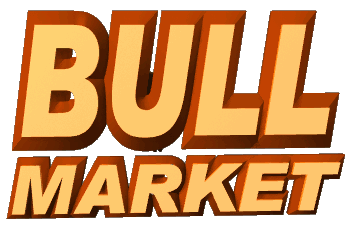 THE BIGGEST RULE CONCERNS
Student teams must make three trades within the first four weeks.
Failure to do this will cause the account to deactivate. 
Teams must have at least three investments in their account at the end of the game.
Failure to do this will disqualify the team from prize consideration.
Throughout the simulation, teams may invest no more than 20% of their portfolio in any security. 
The maximum they can spend on any one investment is $25,000.
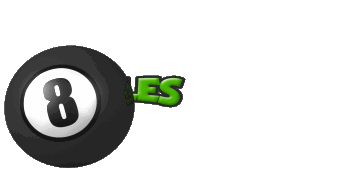 REALISTIC WITH AN EYE ON SOUND STRATEGIES
You may buy, sell, sell short, and cover a short almost all NYSE and NASDAQ-AMEX stocks (common and preferred) that are trading at $5.00 or more and have a current reported volume of at least 10,000 shares.
All stocks have a 25 share minimum but do not have to be in multiples of 25 shares per transaction.
The margin requirement for the simulation is 50%.
Each team is limited to 200 transactions during the 10-week period.
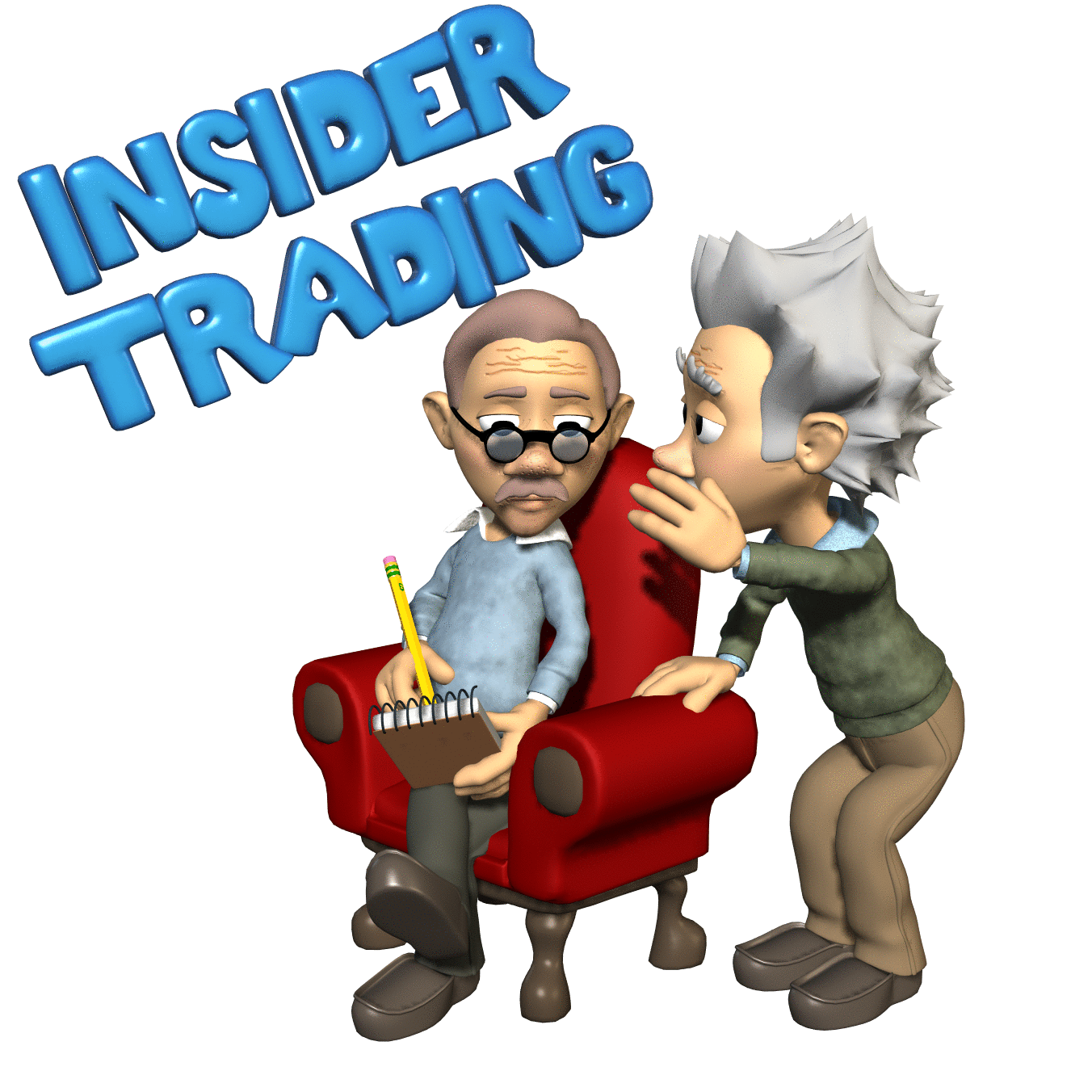 TEAMS OF MORE THAN ONE
Divide the $100,000 equally among the group members.
Have each individual buy 2 or 3 stocks with their allotted funds.
This should create a somewhat diversified team portfolio.
When it is project time, have students research the stocks they purchased and then combine the individual efforts into one piece of work.
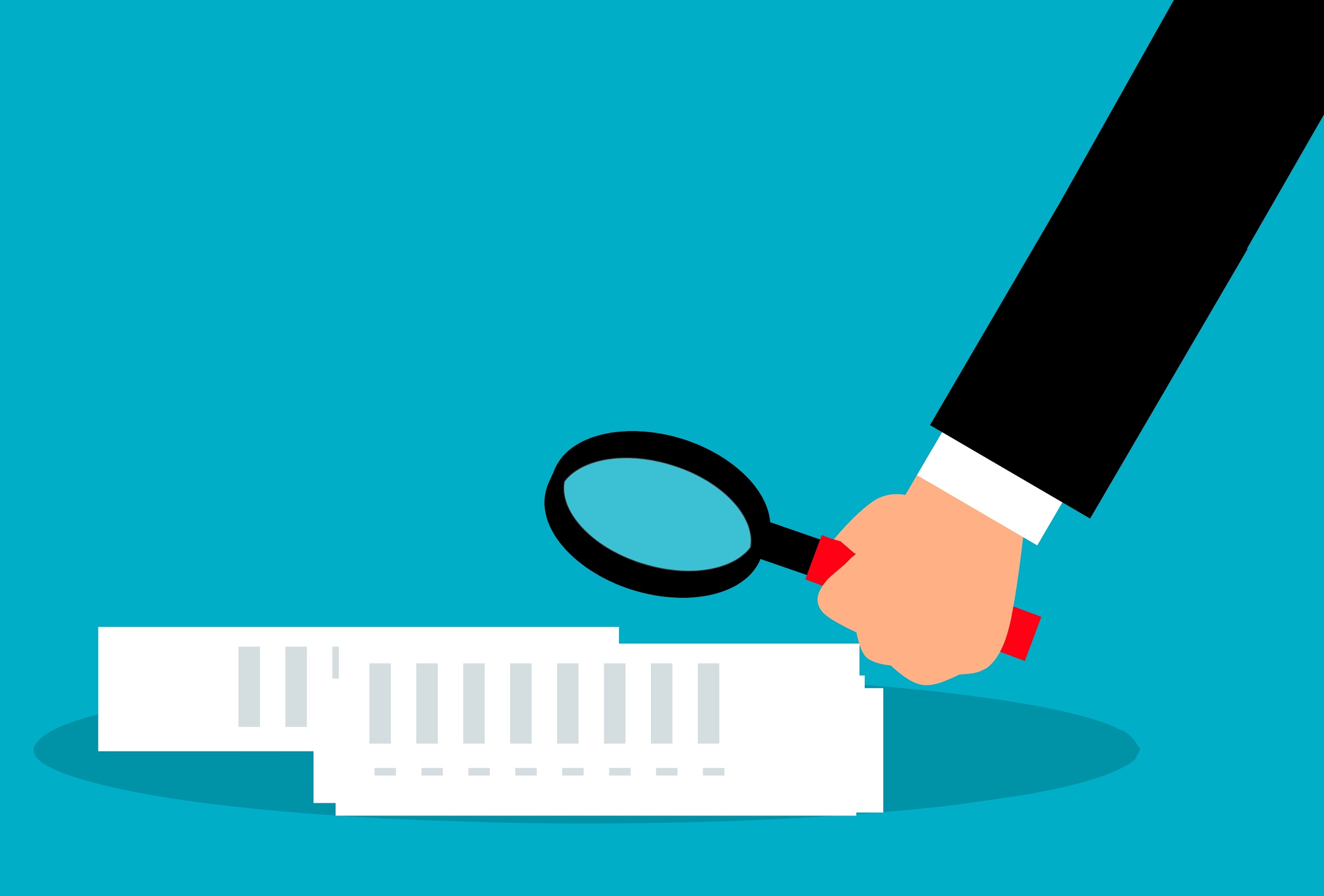 This simulation will introduce students to the mechanics of stock investing.
Many students will get excited and be curious about opening accounts
But the game encourages short-term strategies that contradict the true long-term commitment of investing
Teachers need to remind students of this and illustrate the rewards of life-long stock investing
THE GOOD AND 
THE BAD